COMMUNITY SCORECARD
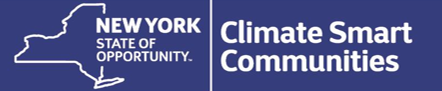 *Community Name*
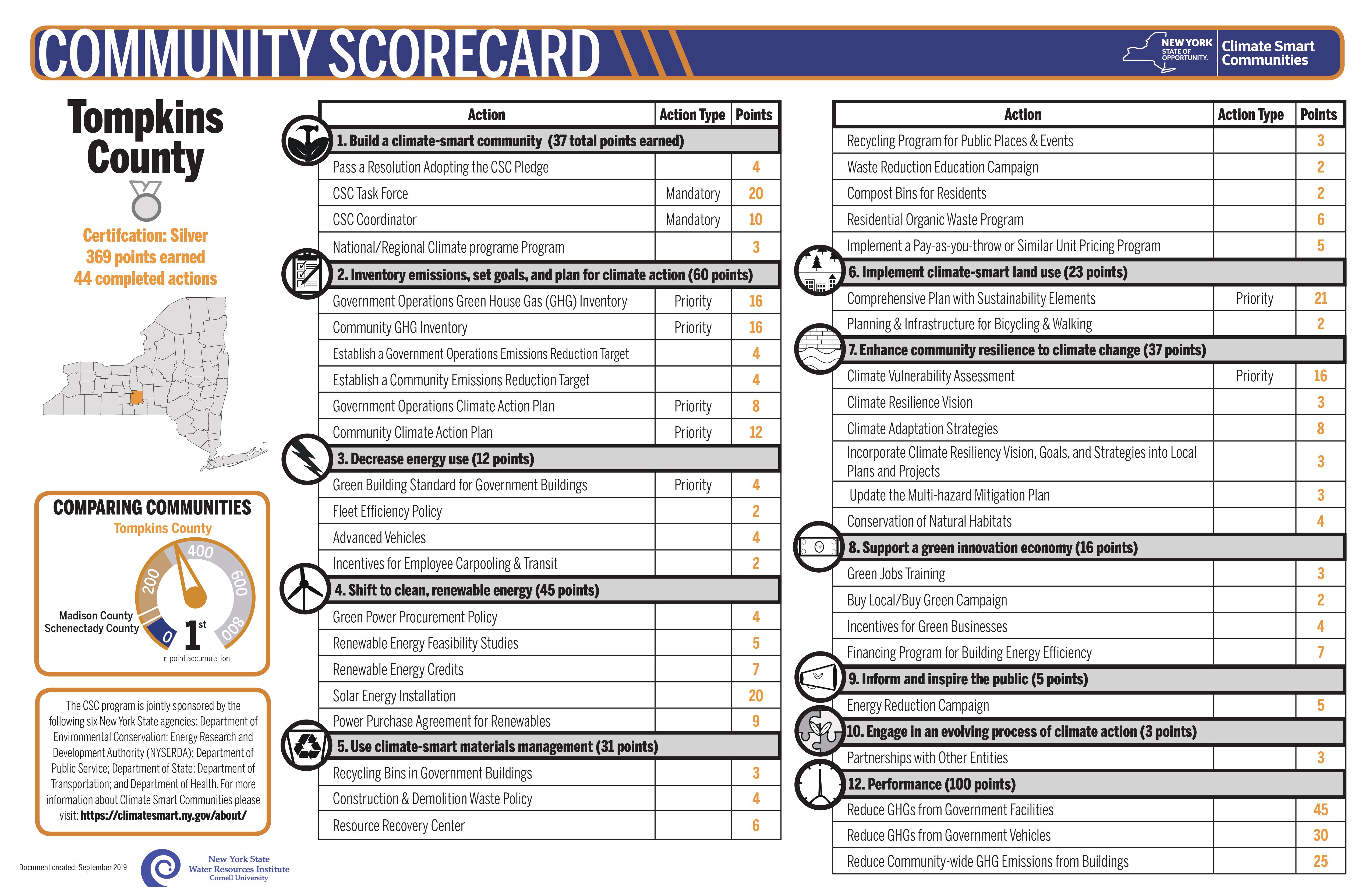 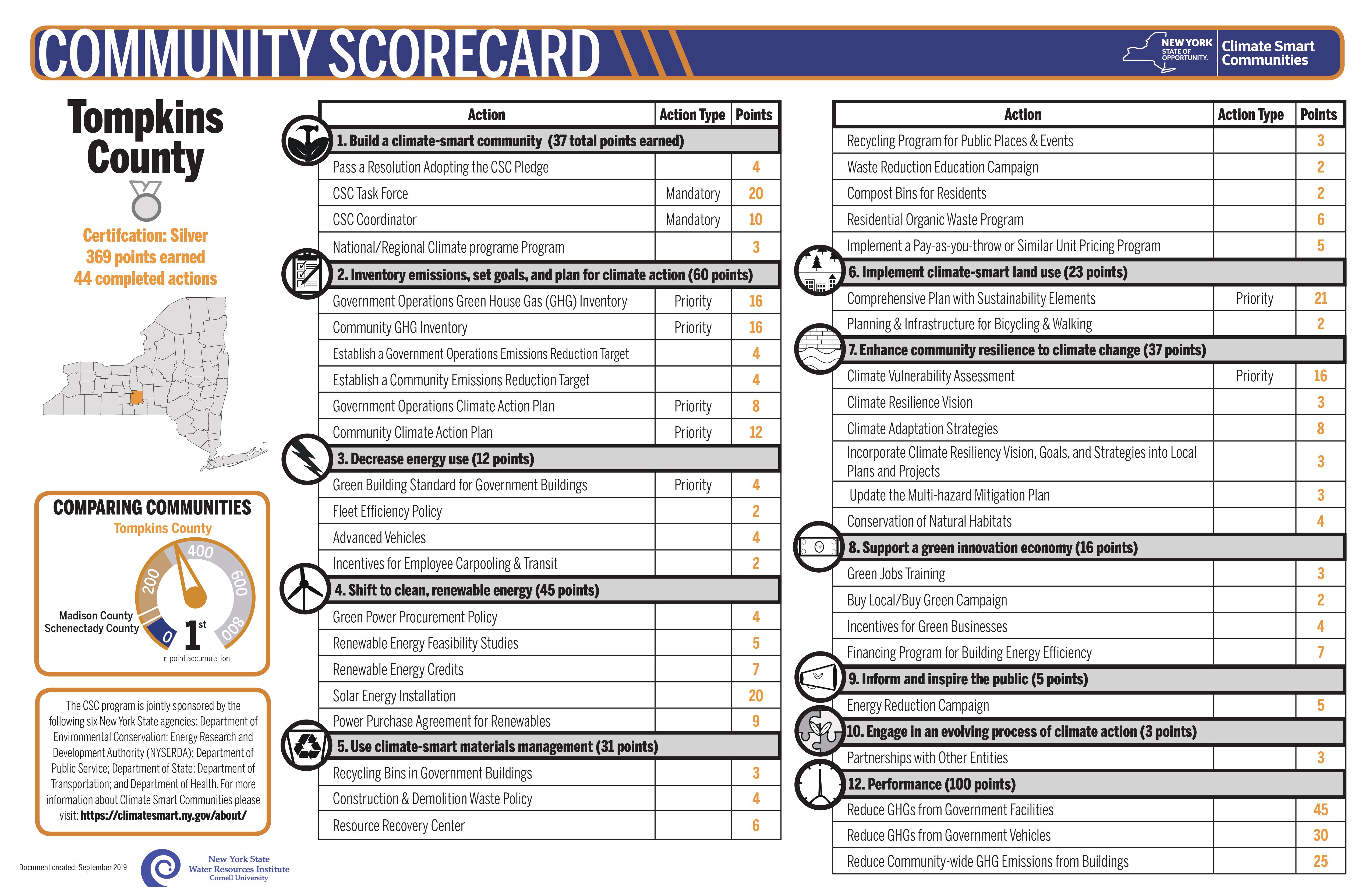 Certification: *Level*
### points approved
## completed actions
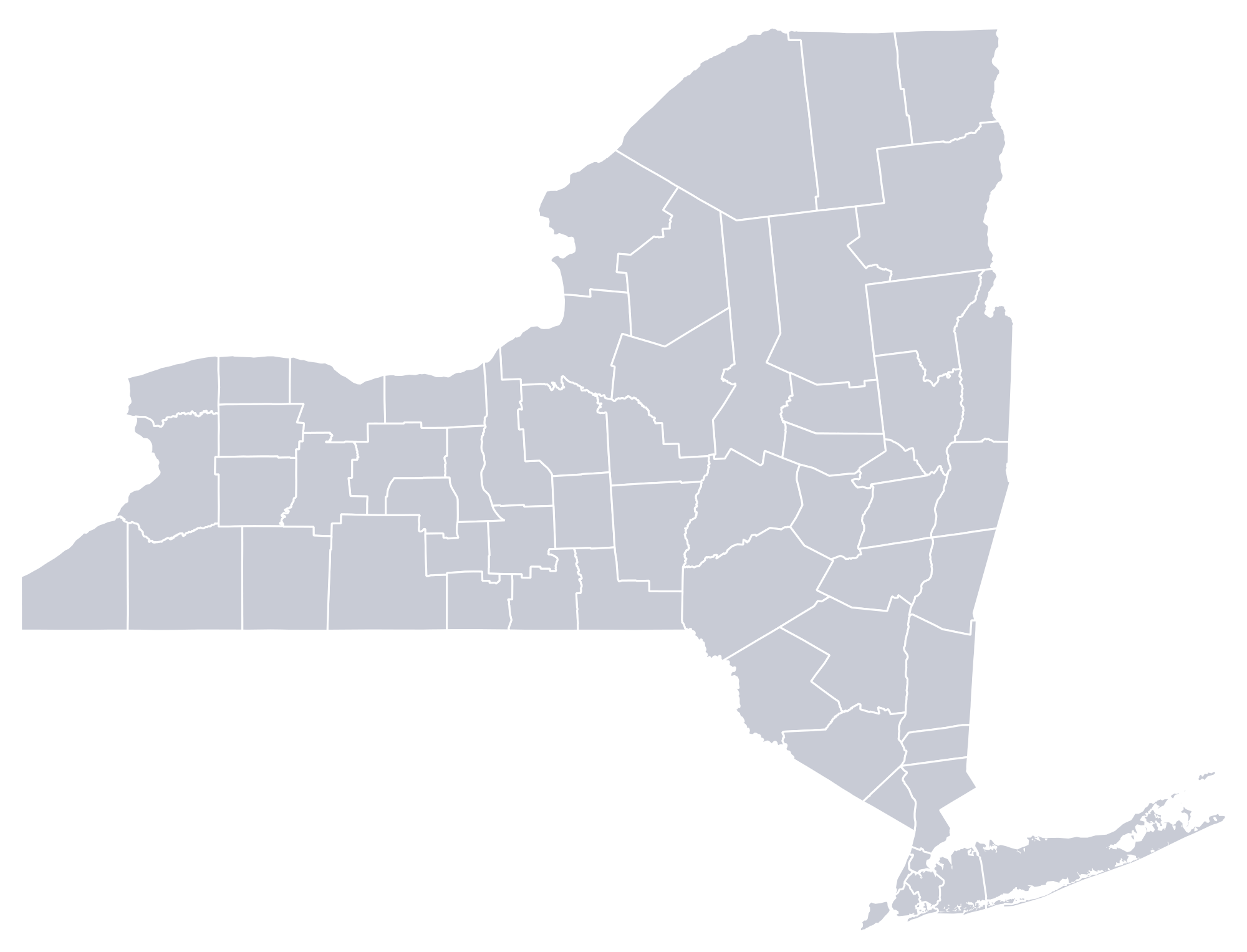 TOTAL POINTS
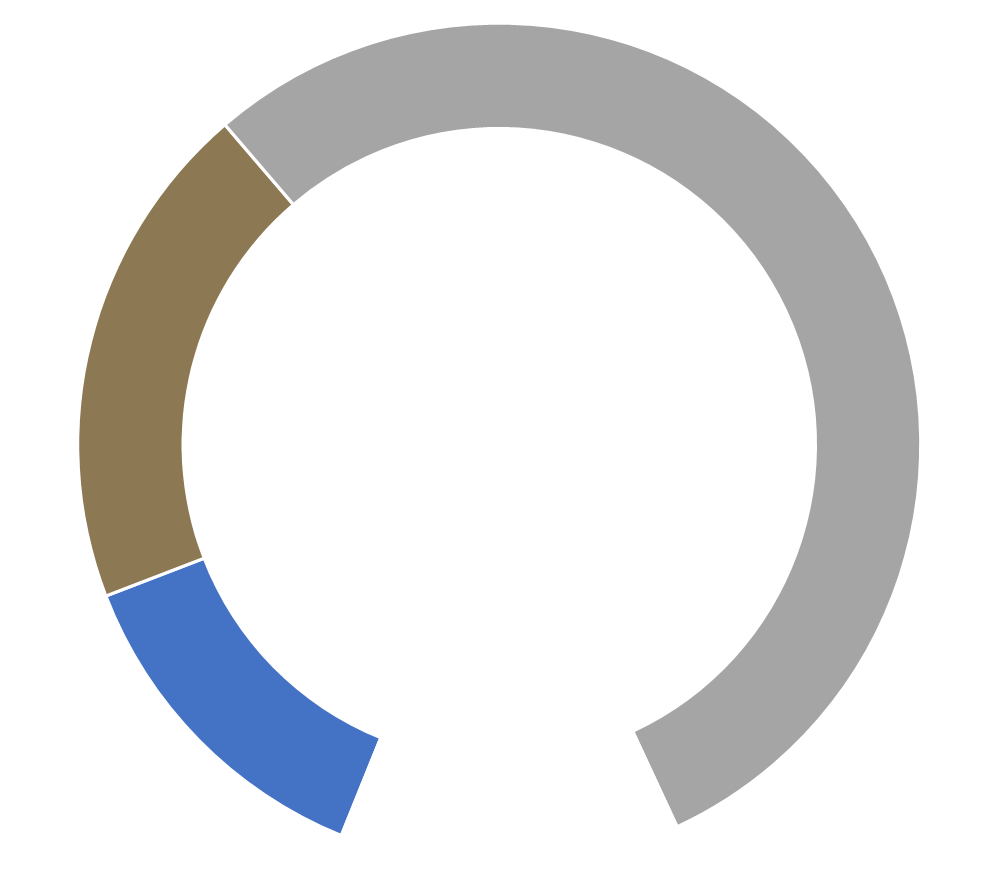 300
SILVER
BRONZE
120
PLEDGE ELEMENTS         ##
MANDATORY ACTIONS   ##/2
PRIORITY ACTIONS          ##
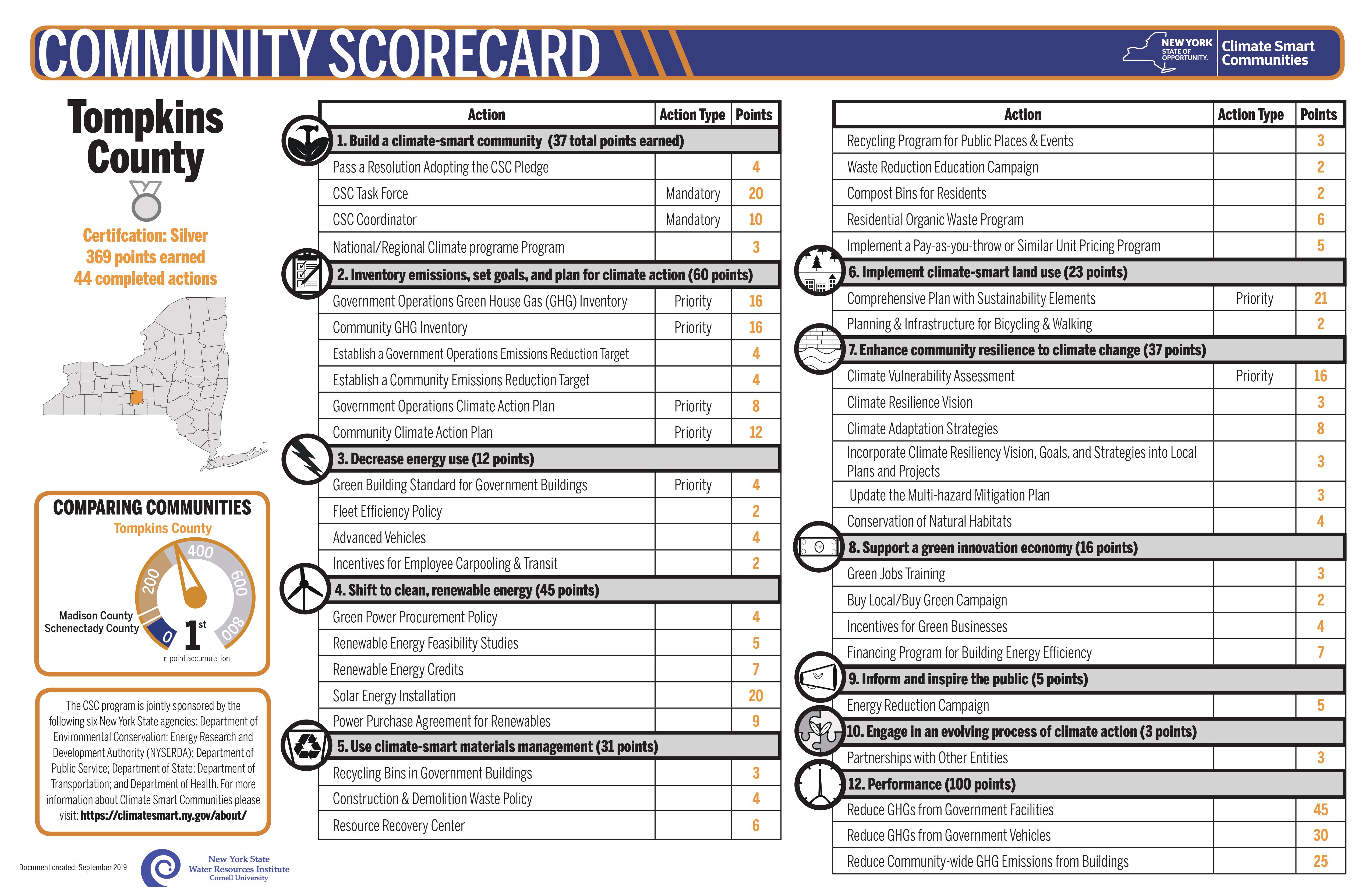 PL: Planned Actions
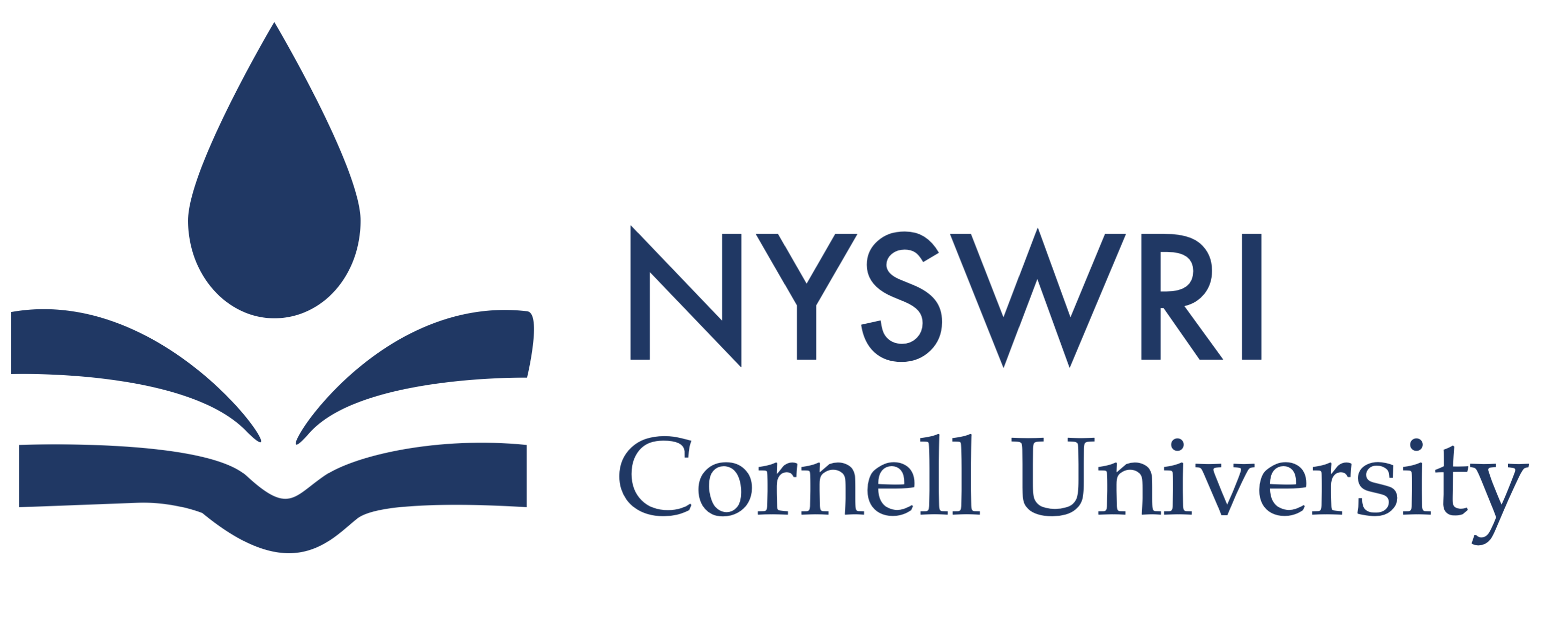 Document Created: *Month* 2021
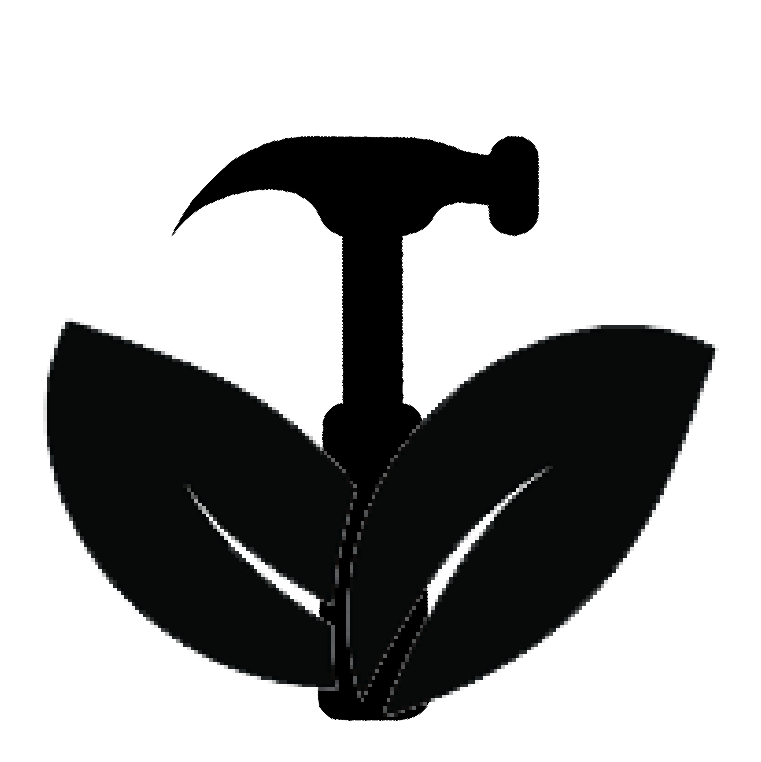 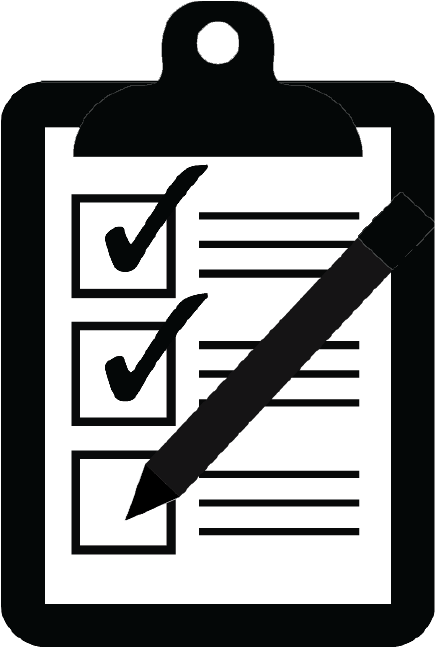 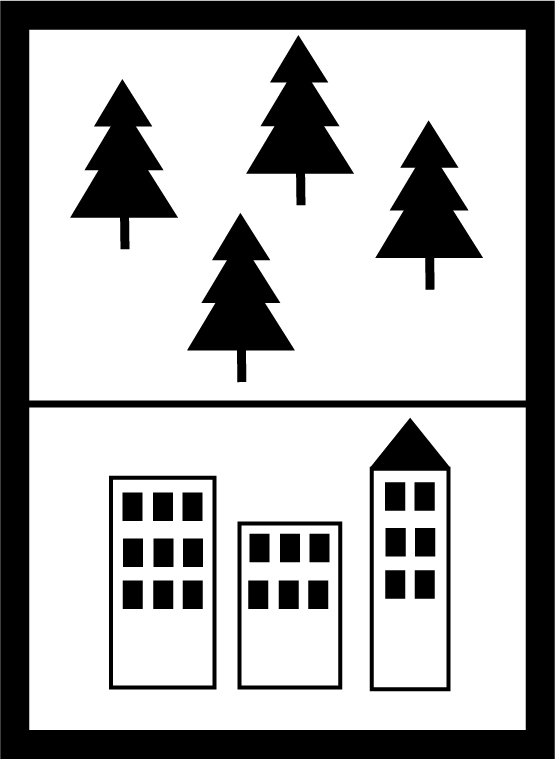 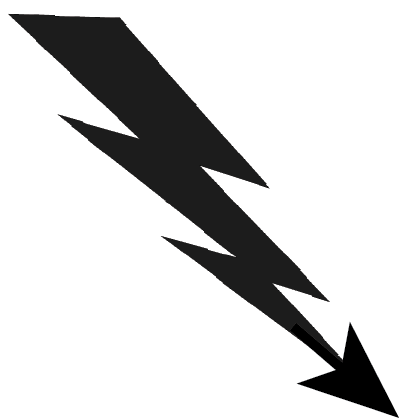 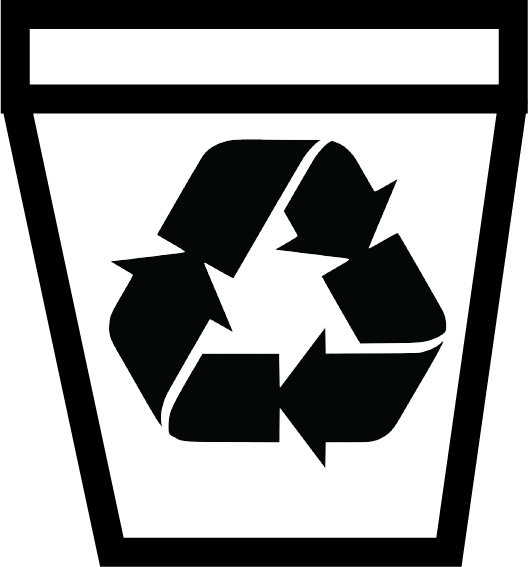 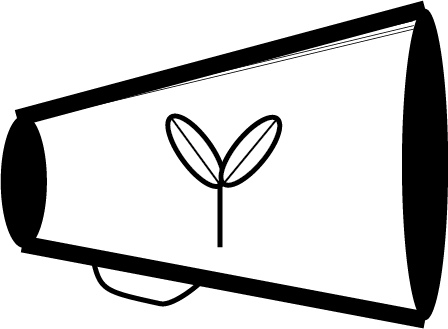 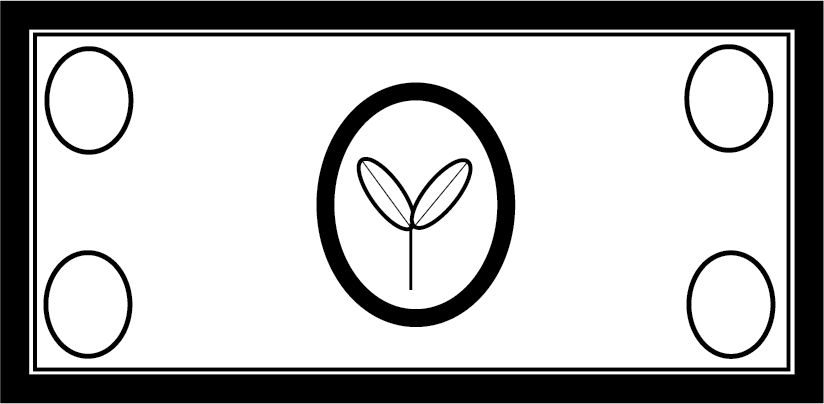 COMMUNITY SCORECARD
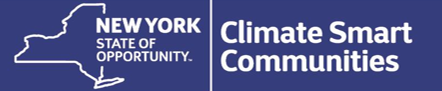 Saranac Lake
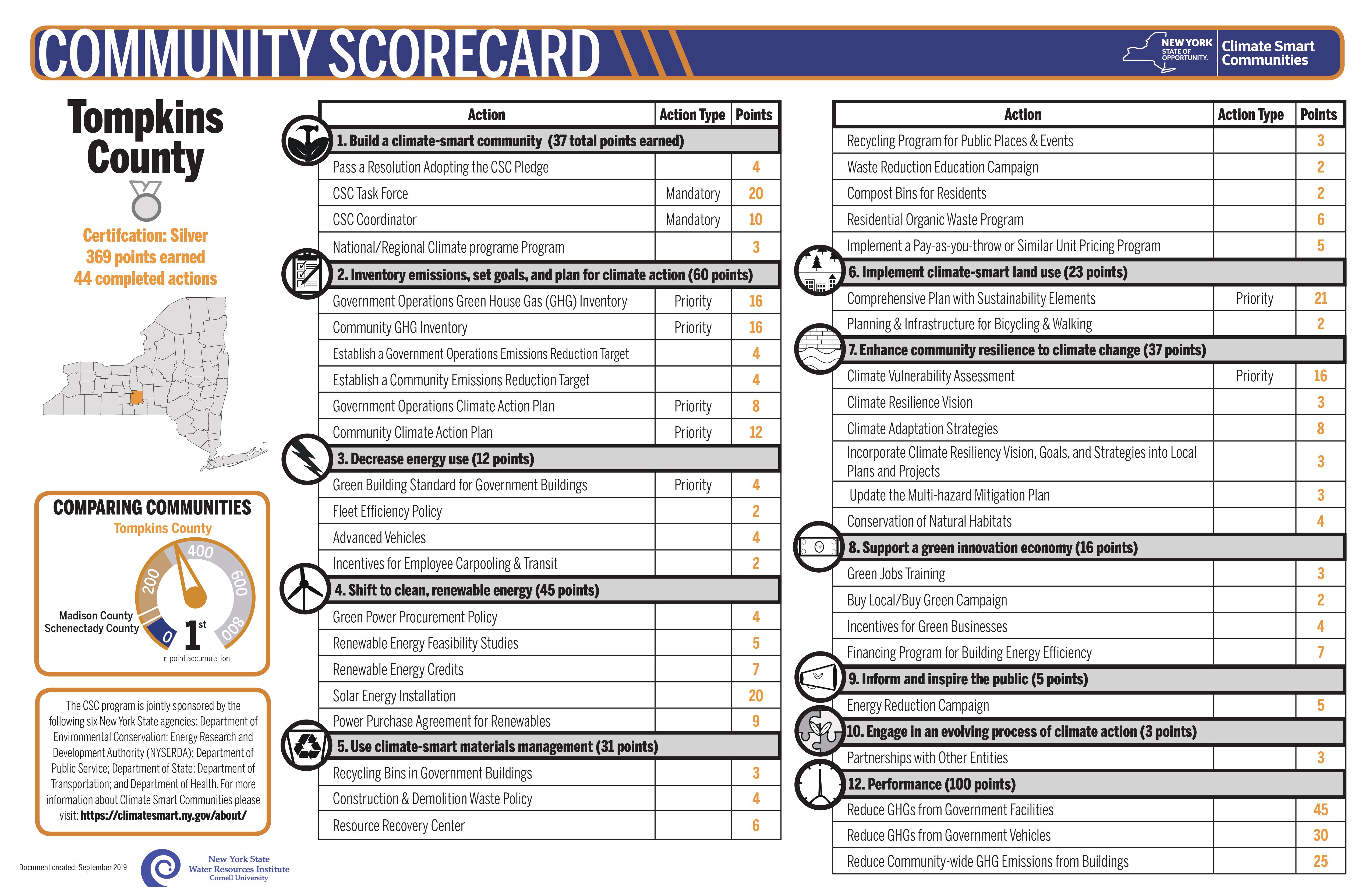 Certification: Bronze
125 points earned
22 completed actions
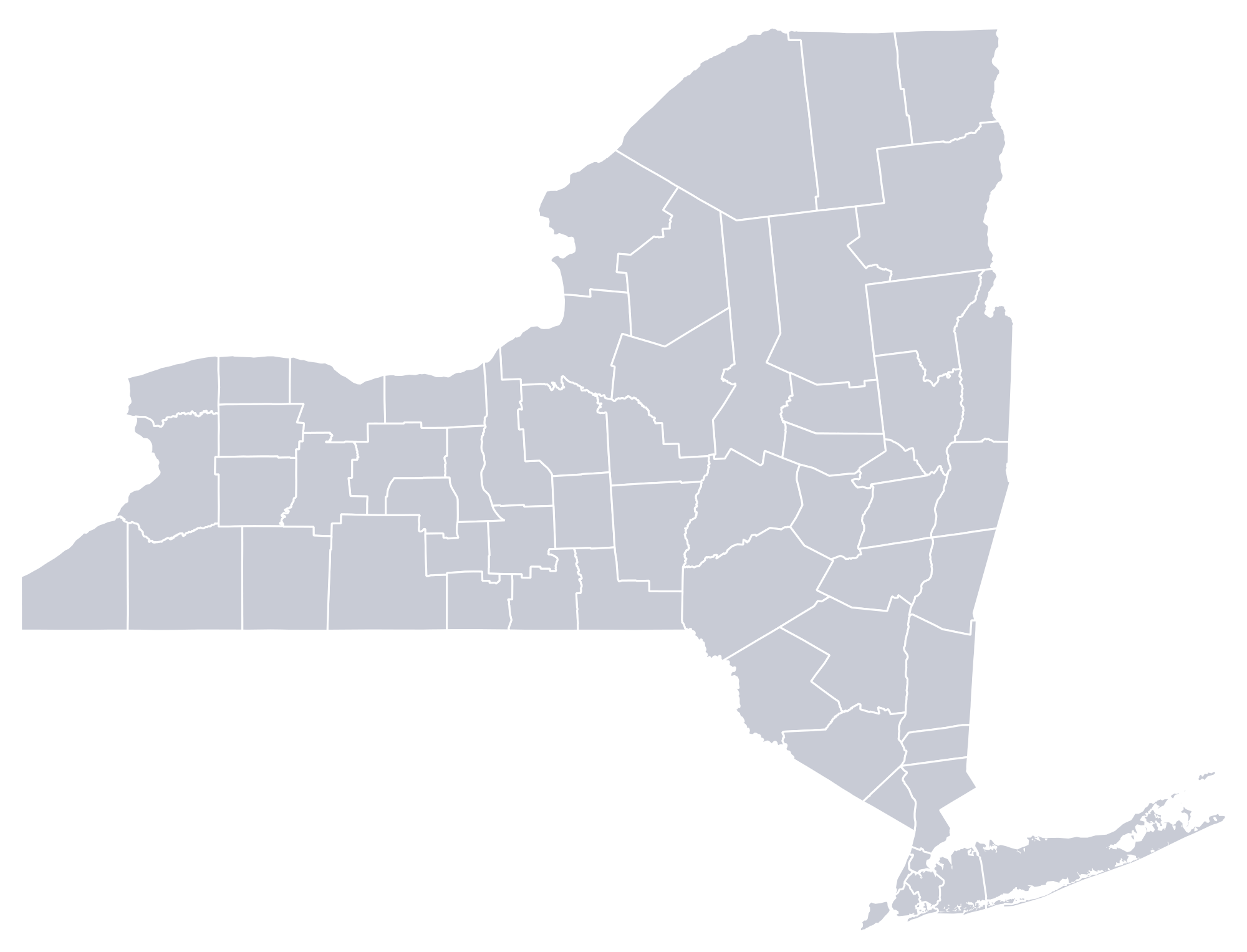 TOTAL POINTS
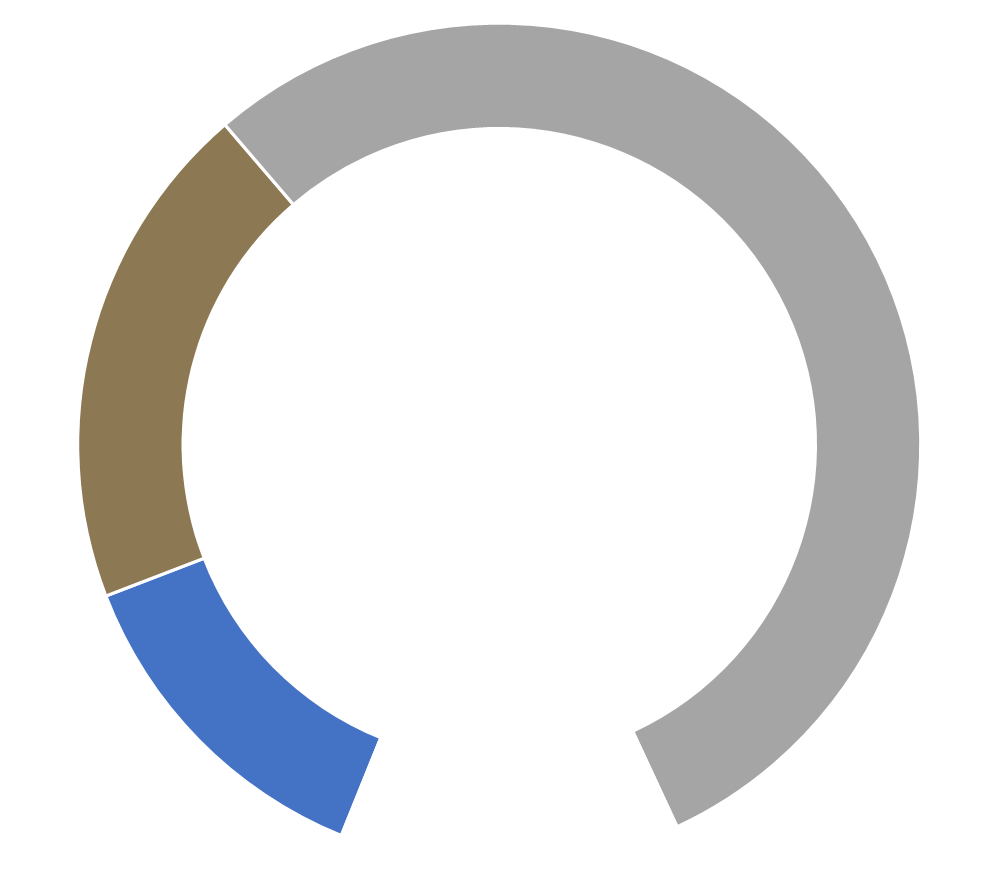 300
SILVER
BRONZE
120
PLEDGE ELEMENTS         7
MANDATORY ACTIONS  2/2
PRIORITY ACTIONS         3
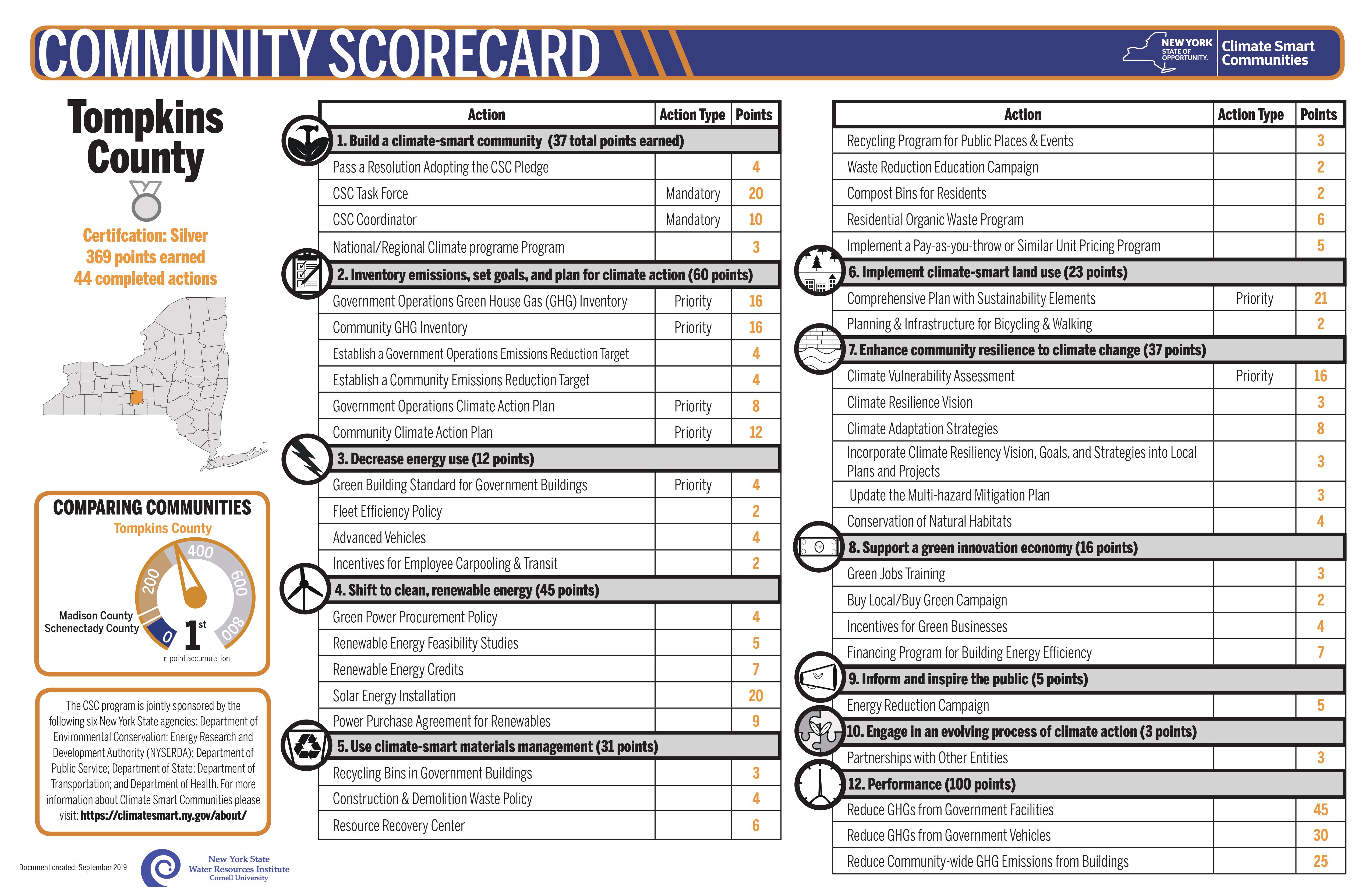 PL: Planned Actions
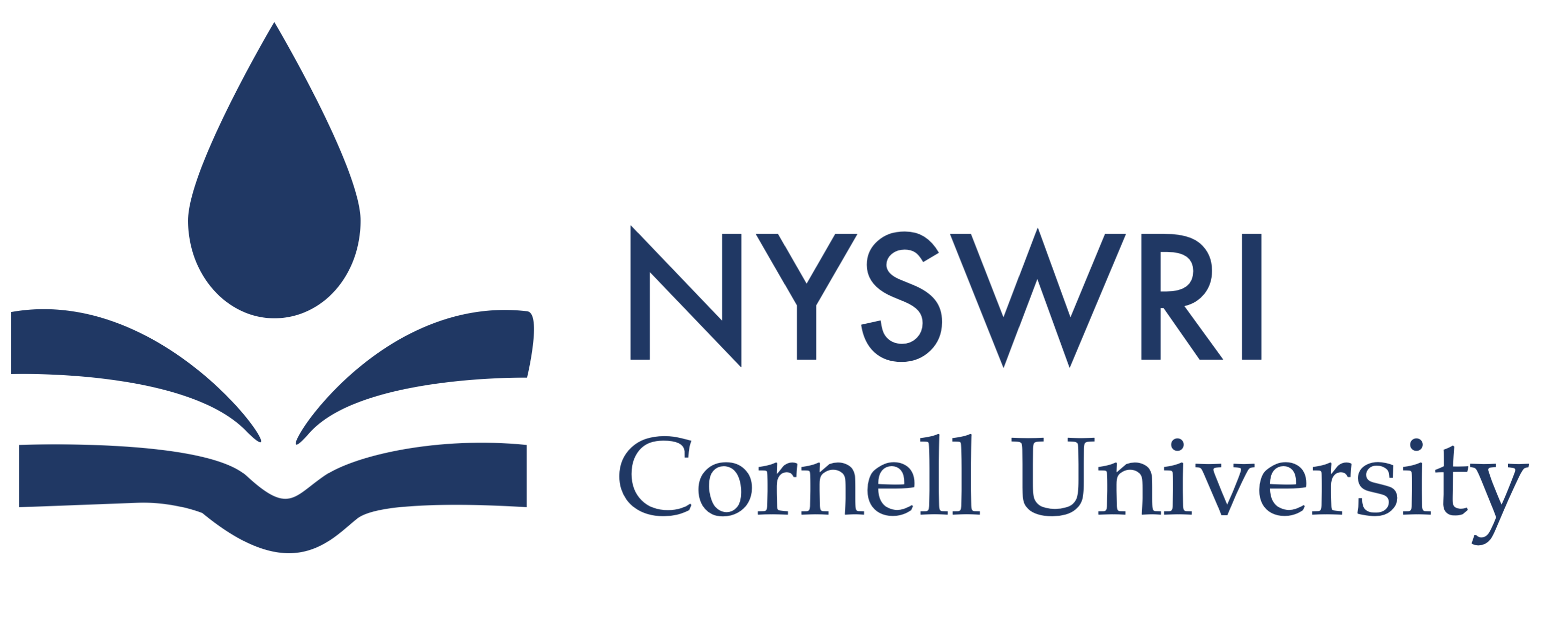 Document Created: February 2021
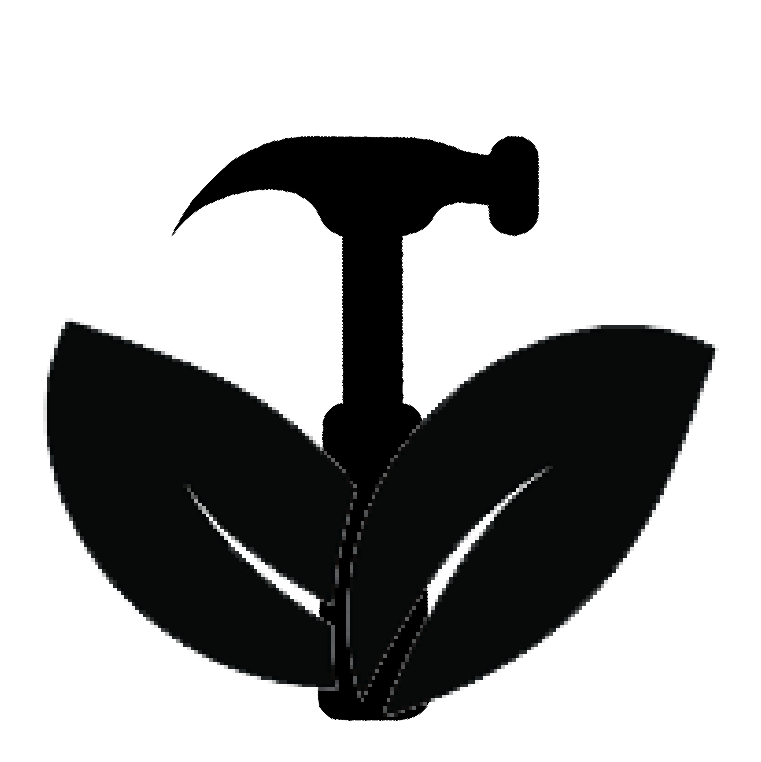 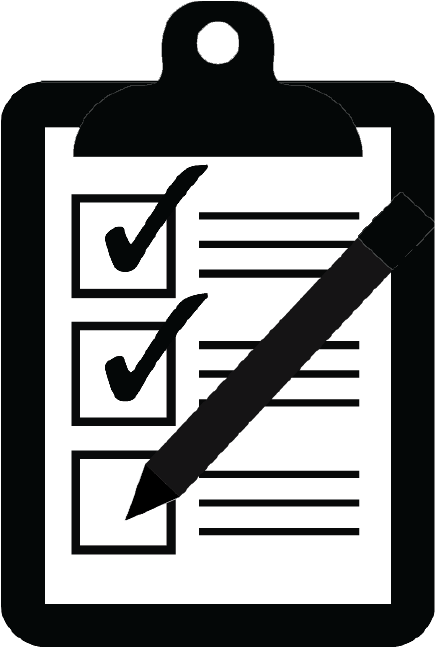 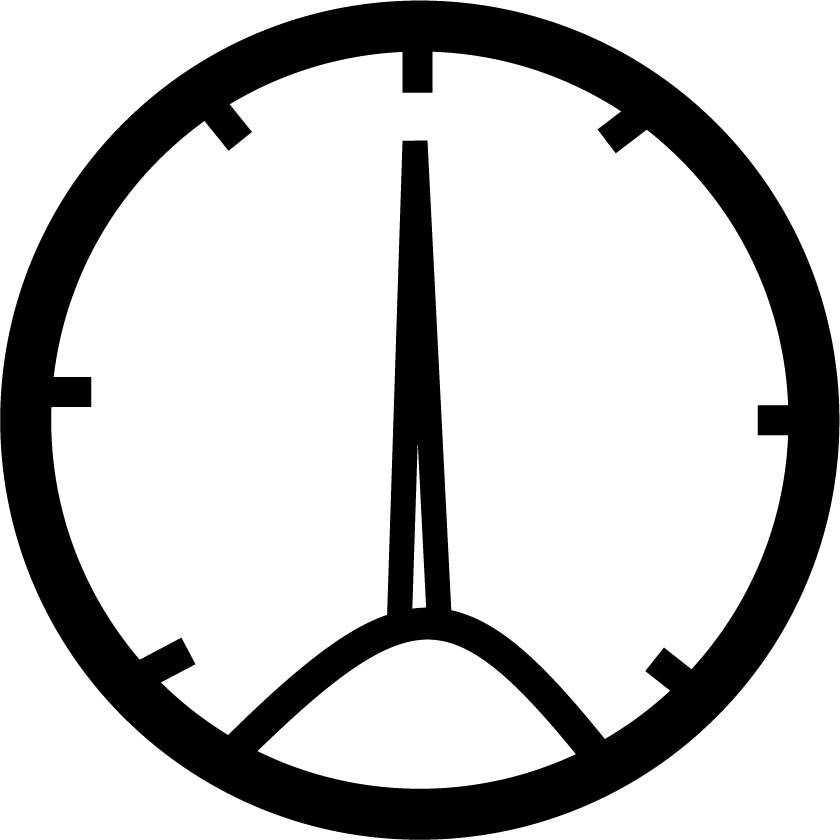 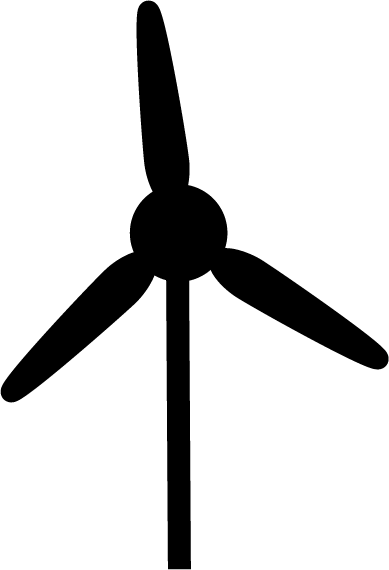 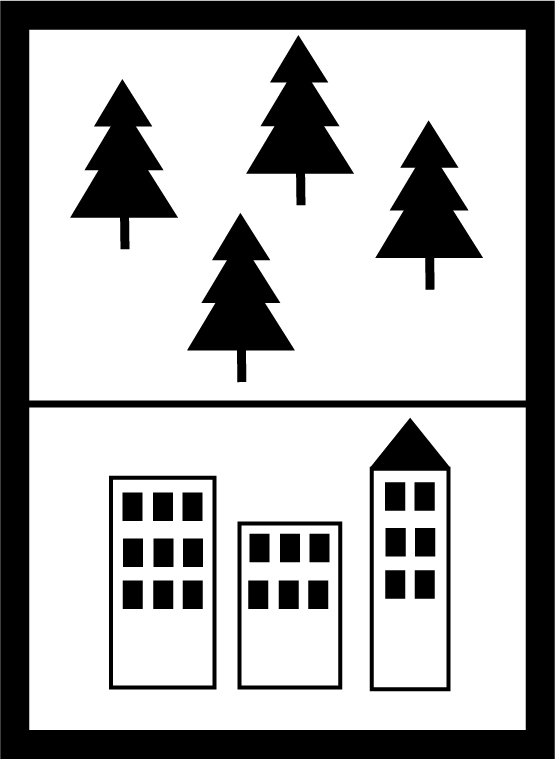 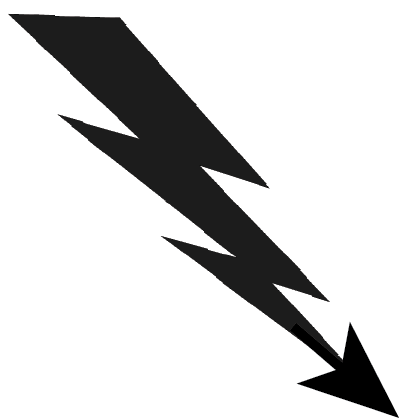 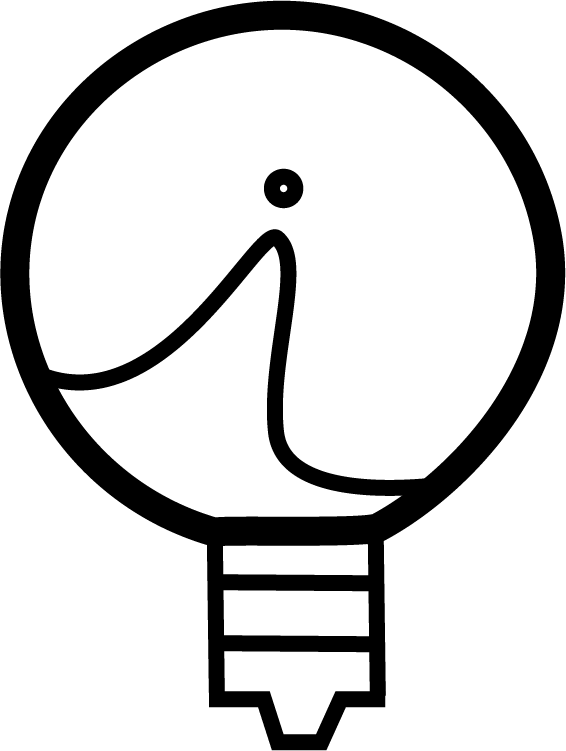 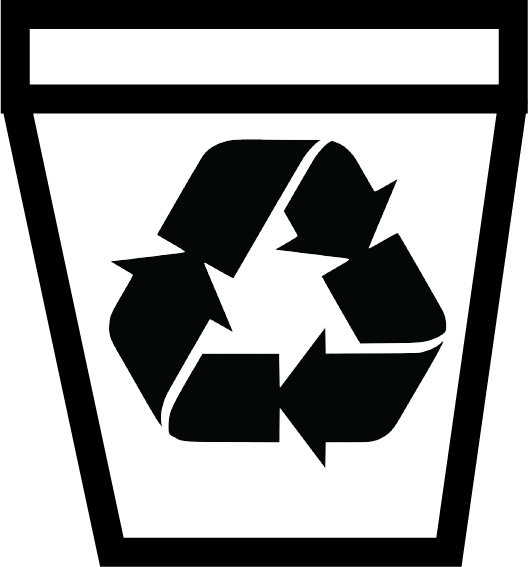 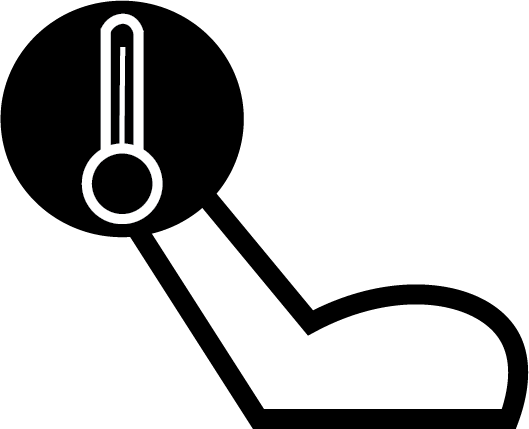 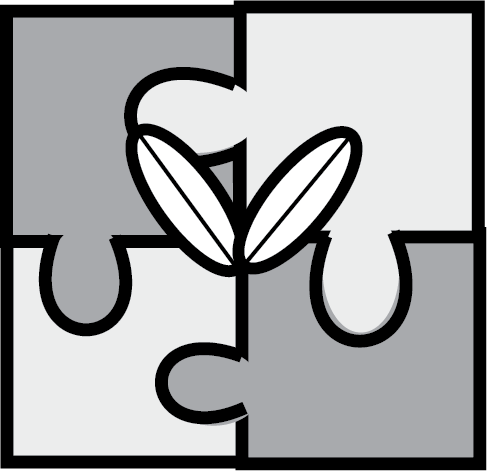 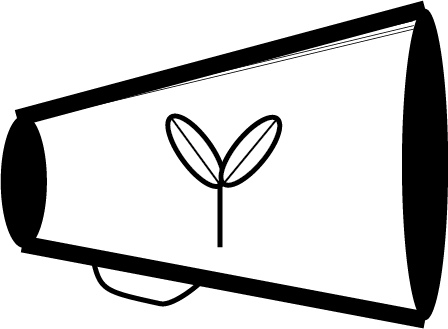 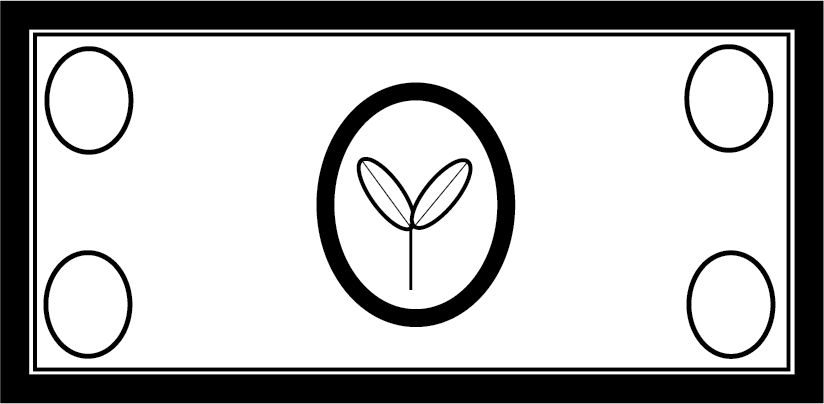 COMMUNITY SCORECARD
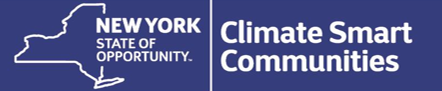 Example County
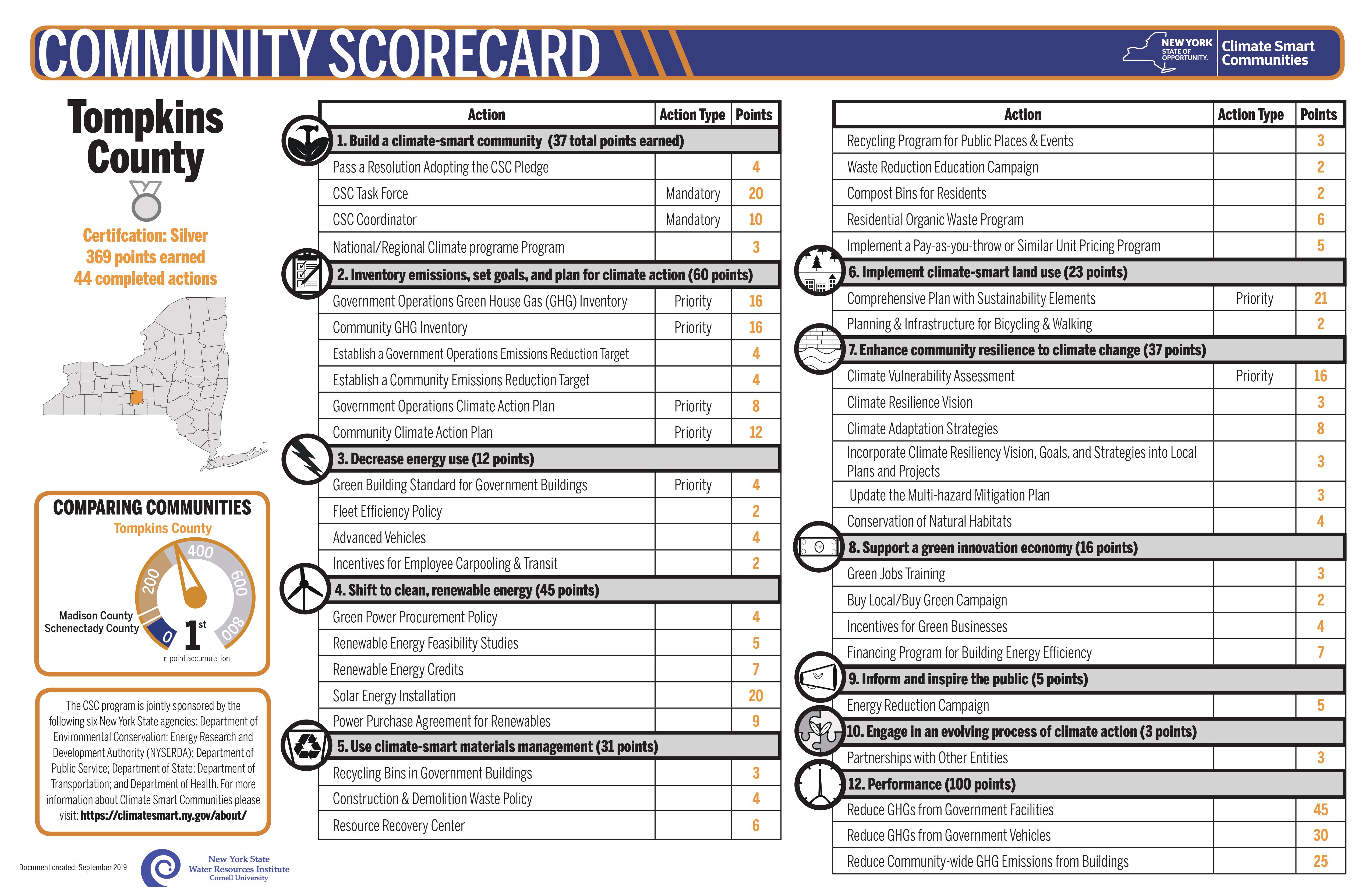 Certification: Silver
290 points earned
32 completed actions
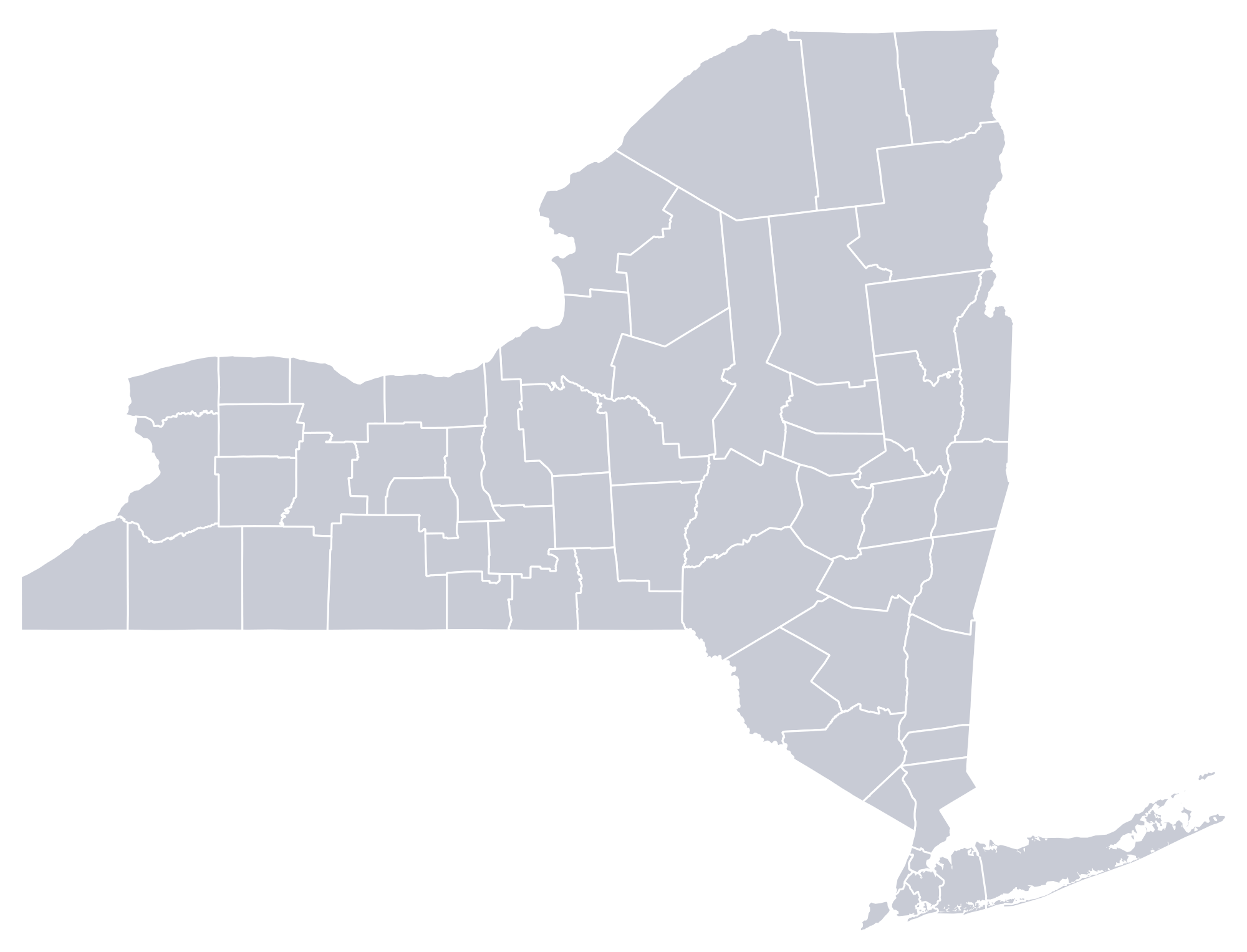 TOTAL POINTS
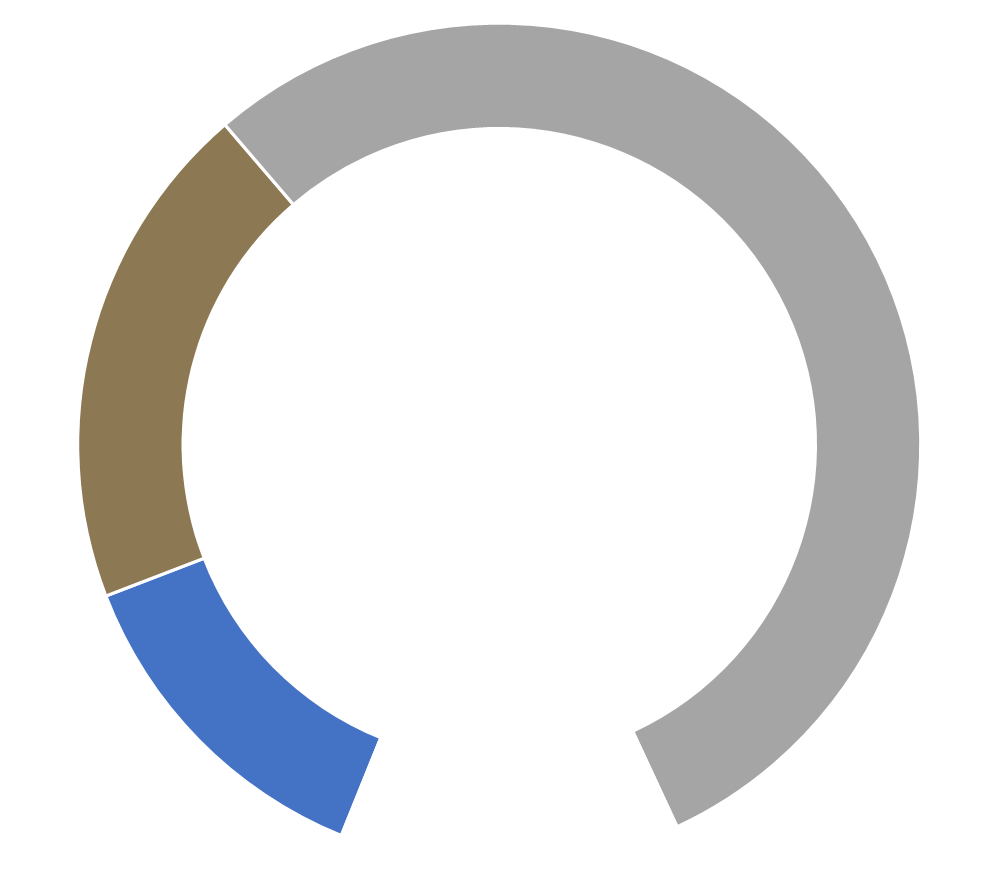 300
SILVER
BRONZE
120
PLEDGE ELEMENTS         12
MANDATORY ACTIONS   2/2
PRIORITY ACTIONS          7
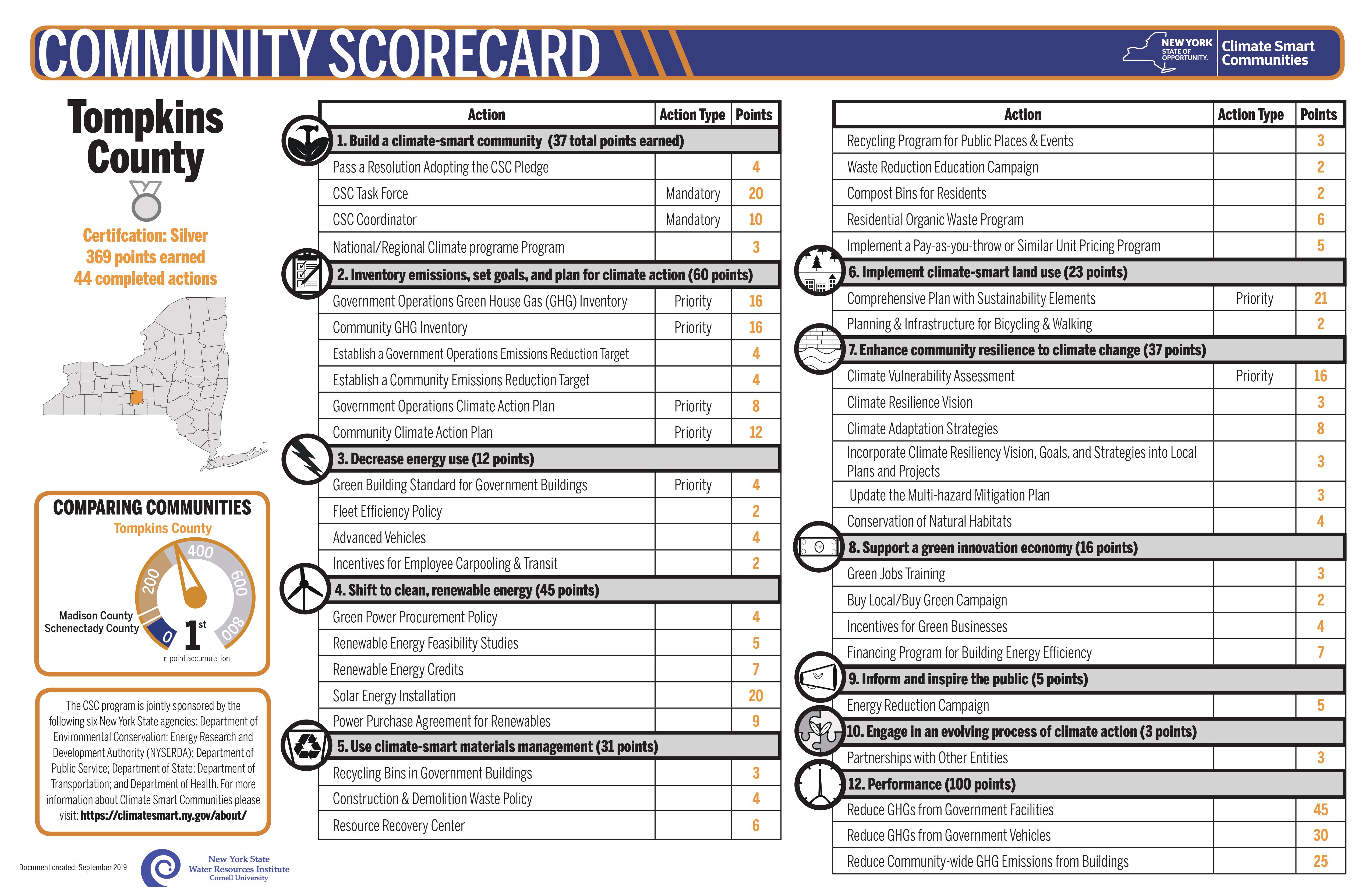 PL: Planned Actions
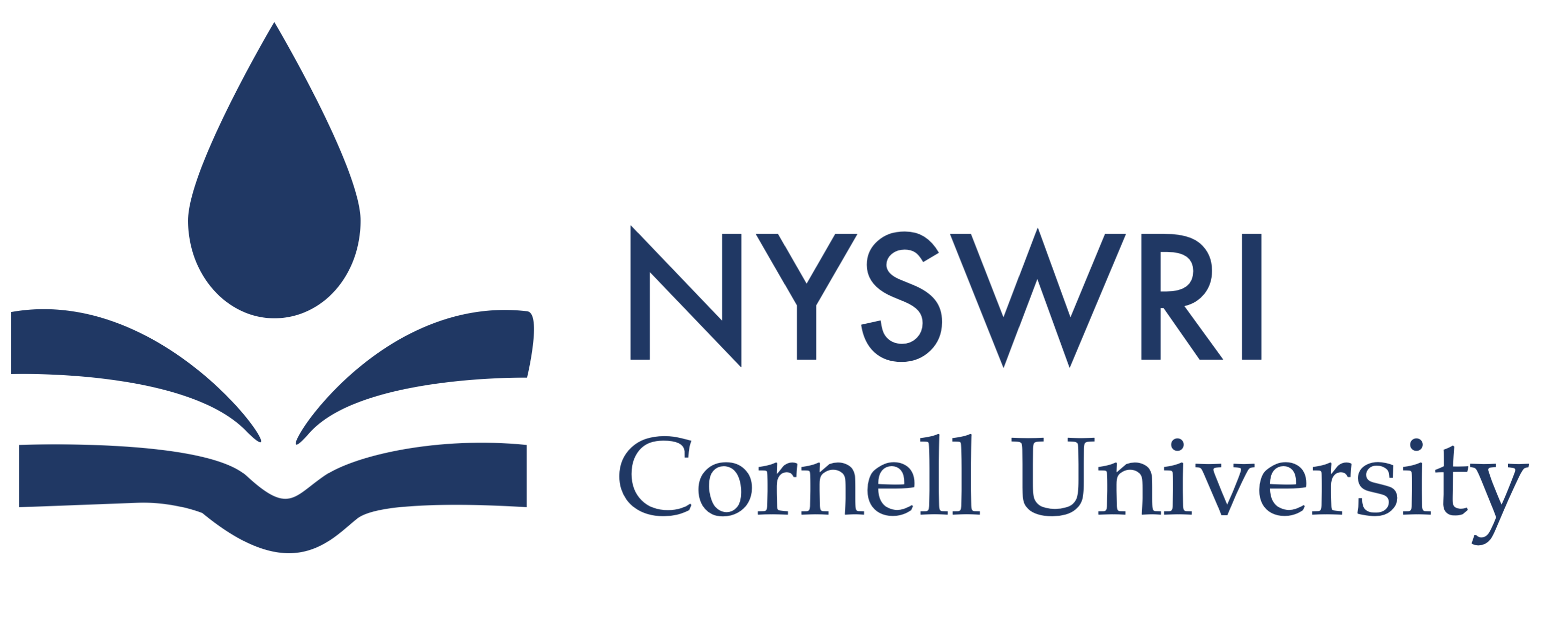 Document Created: *Month* 2021